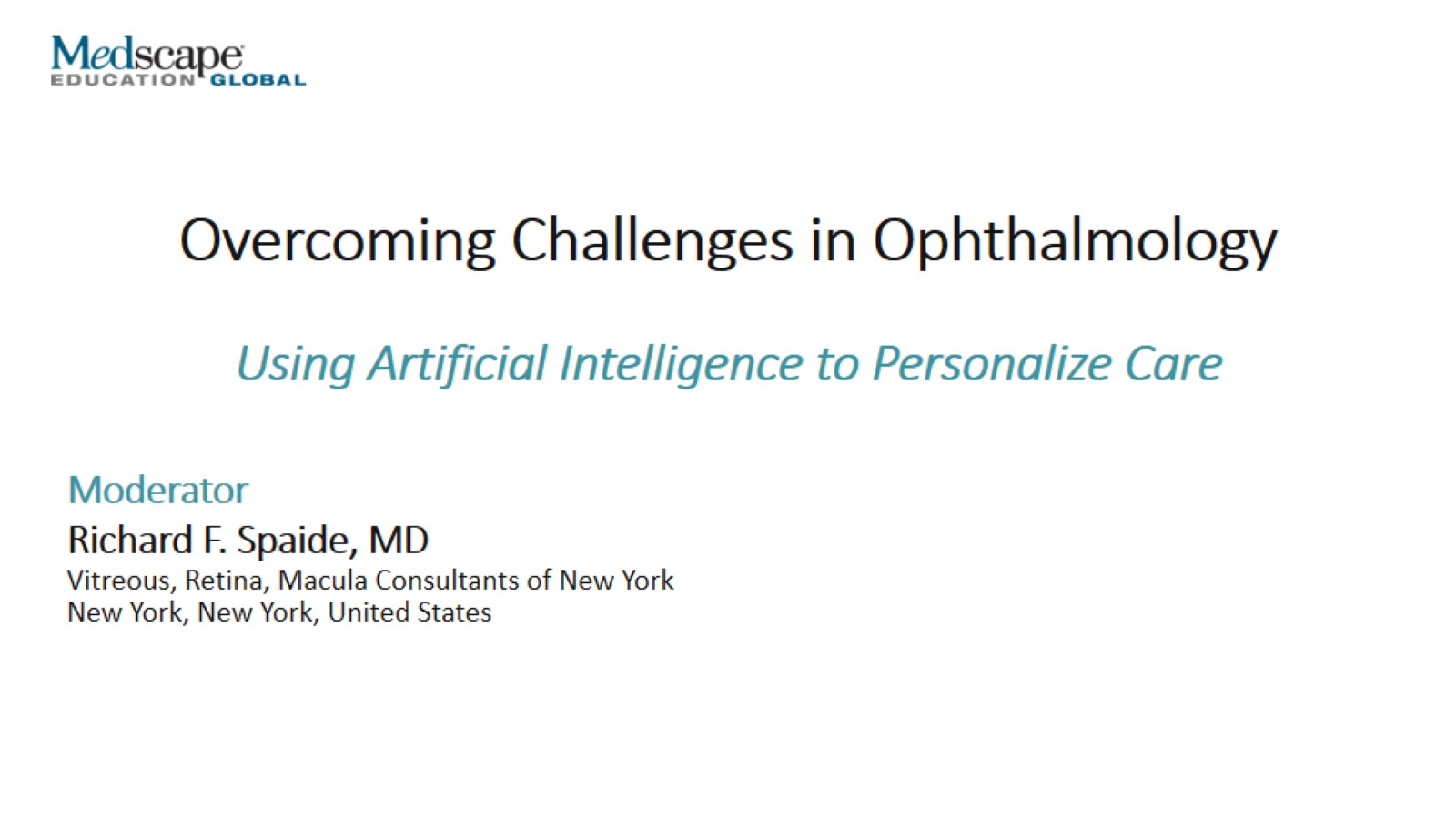 Overcoming Challenges in Ophthalmology
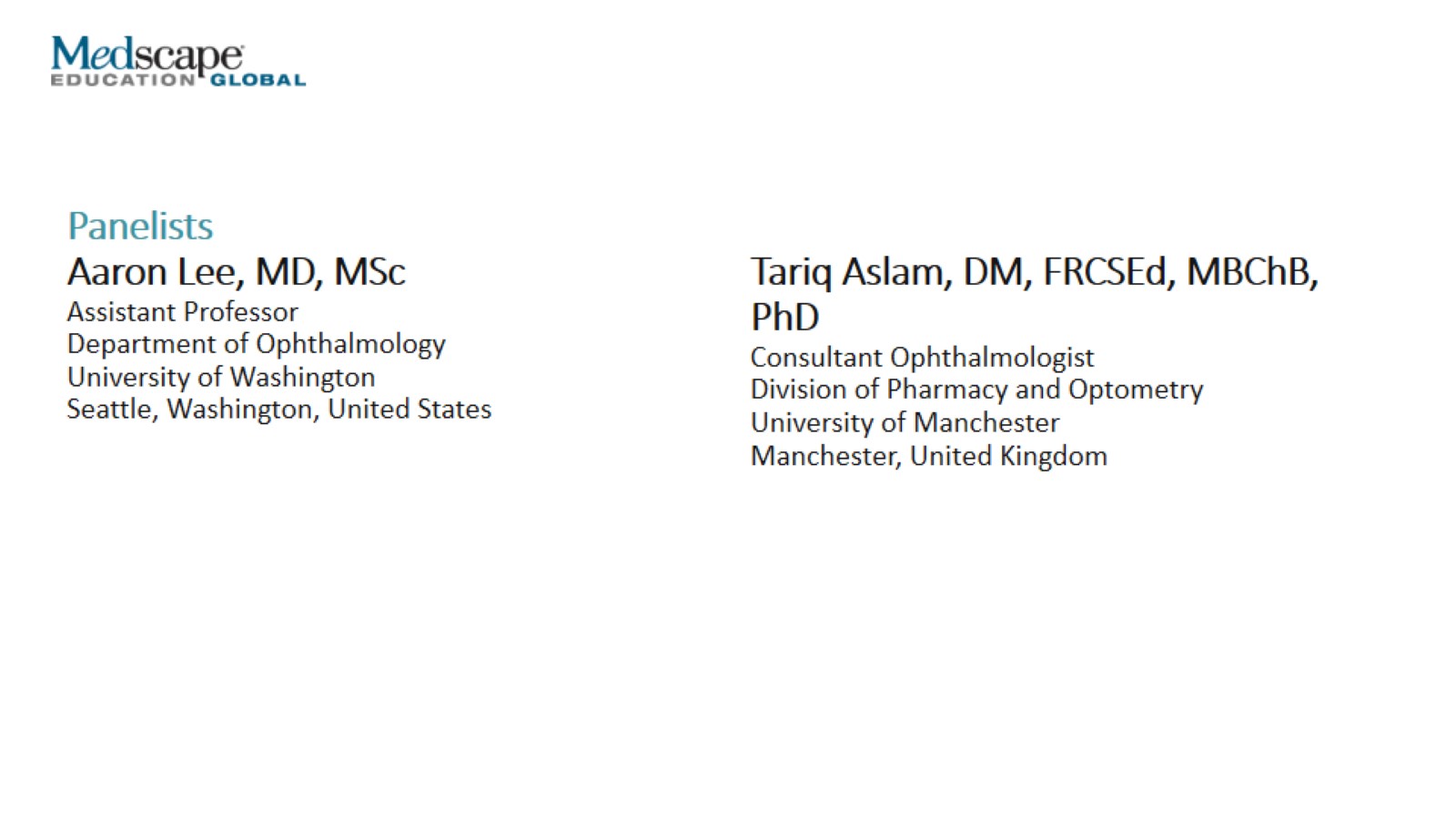 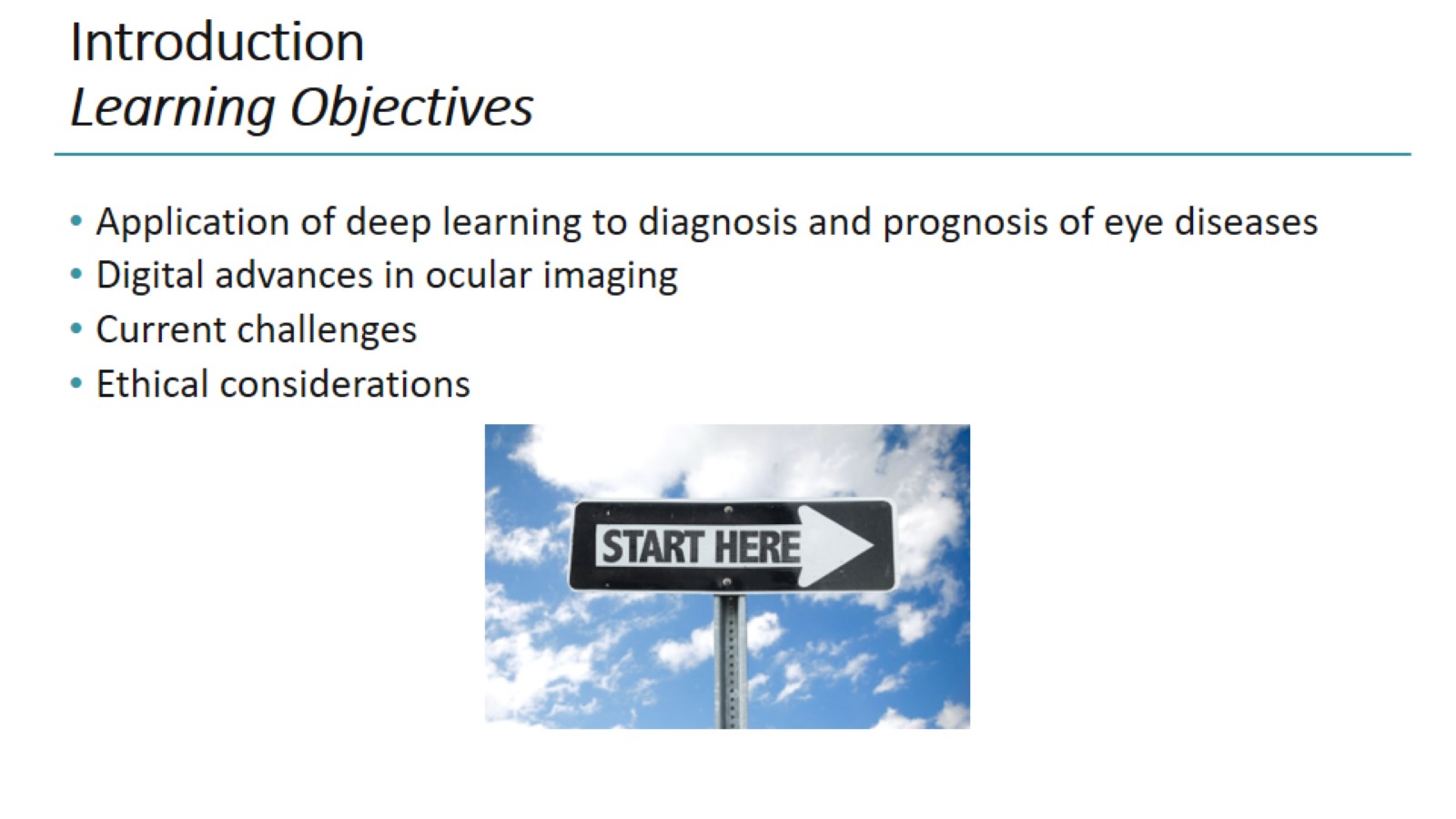 IntroductionLearning Objectives
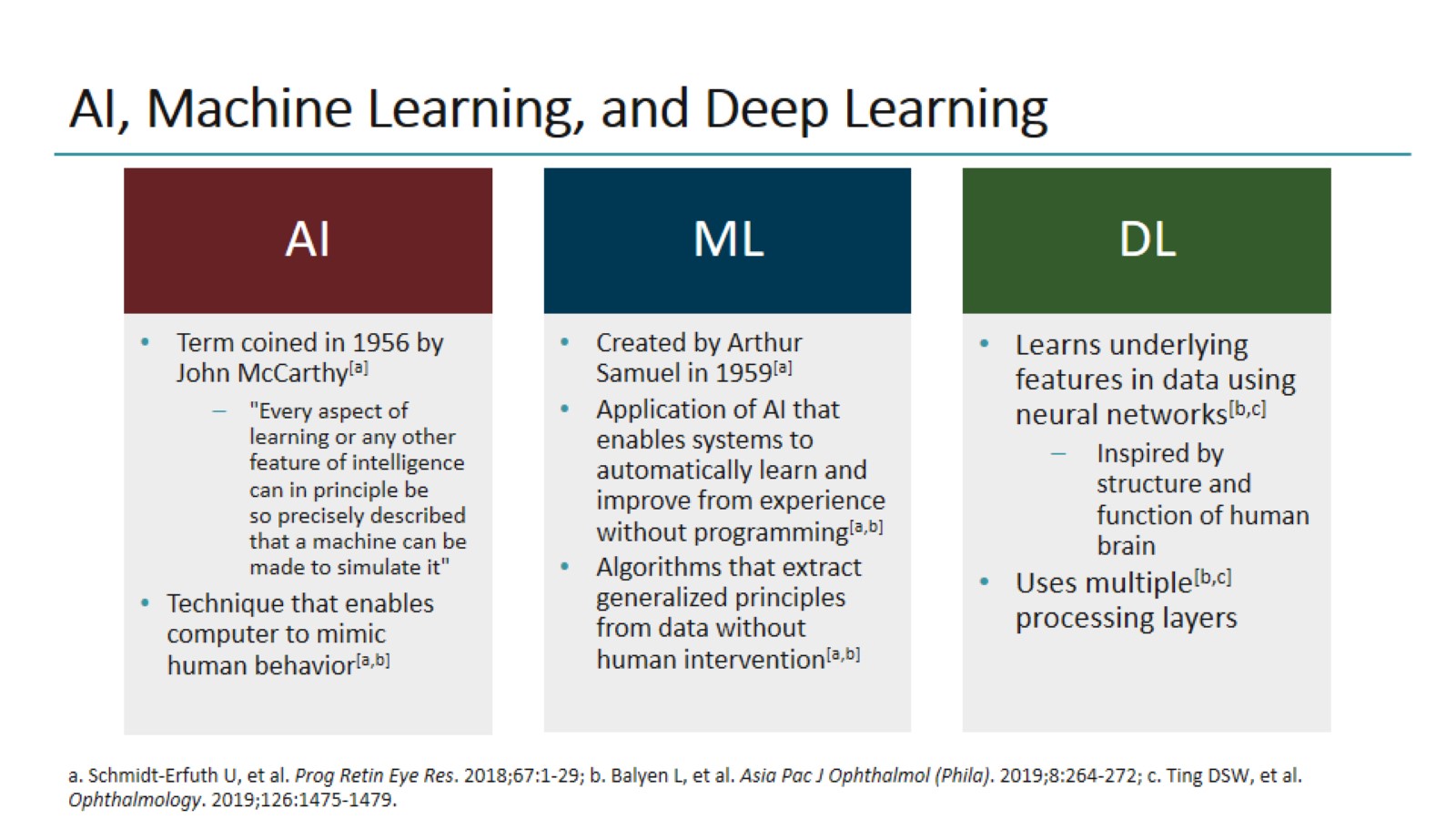 AI, Machine Learning, and Deep Learning
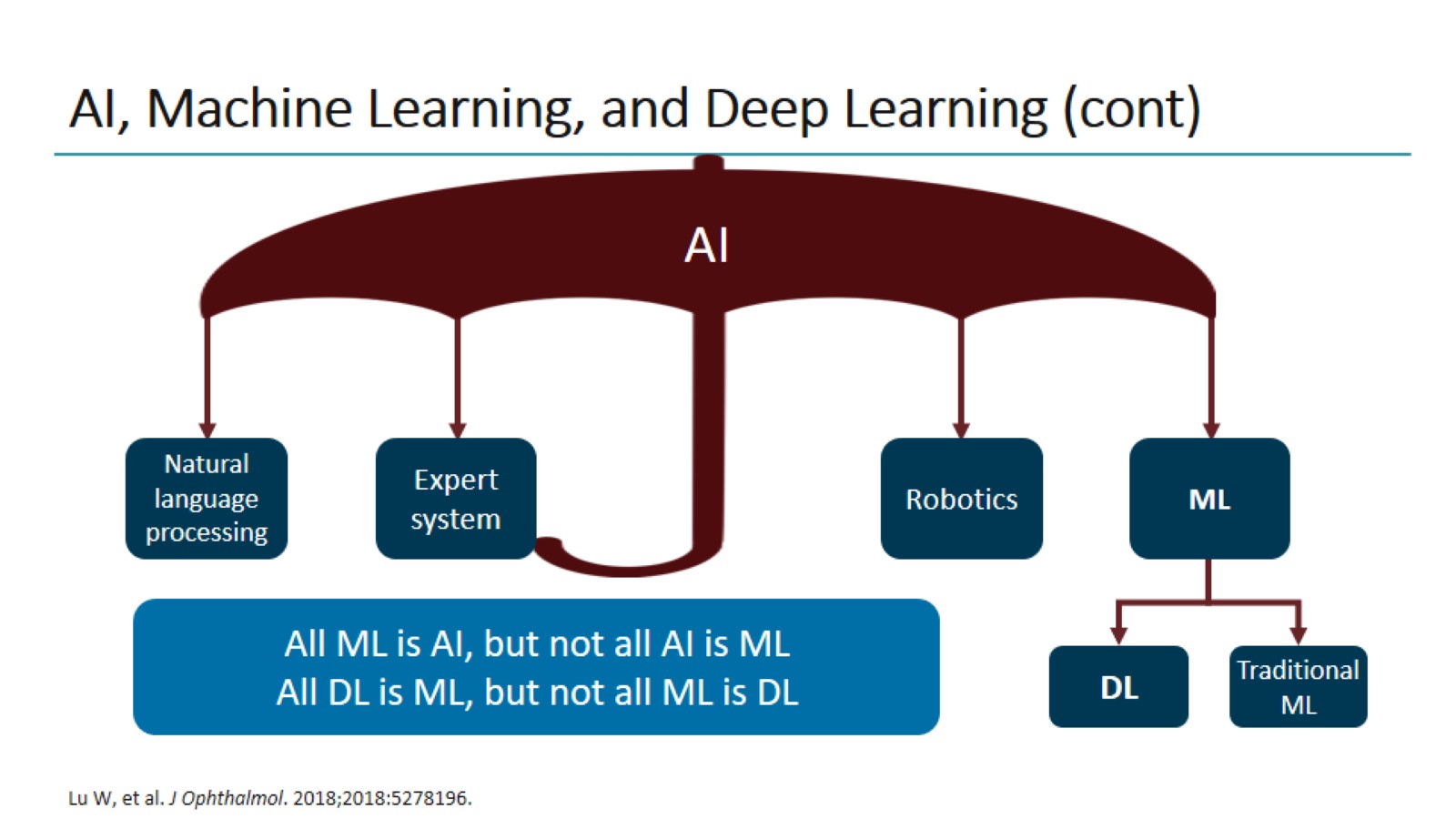 AI, Machine Learning, and Deep Learning (cont)
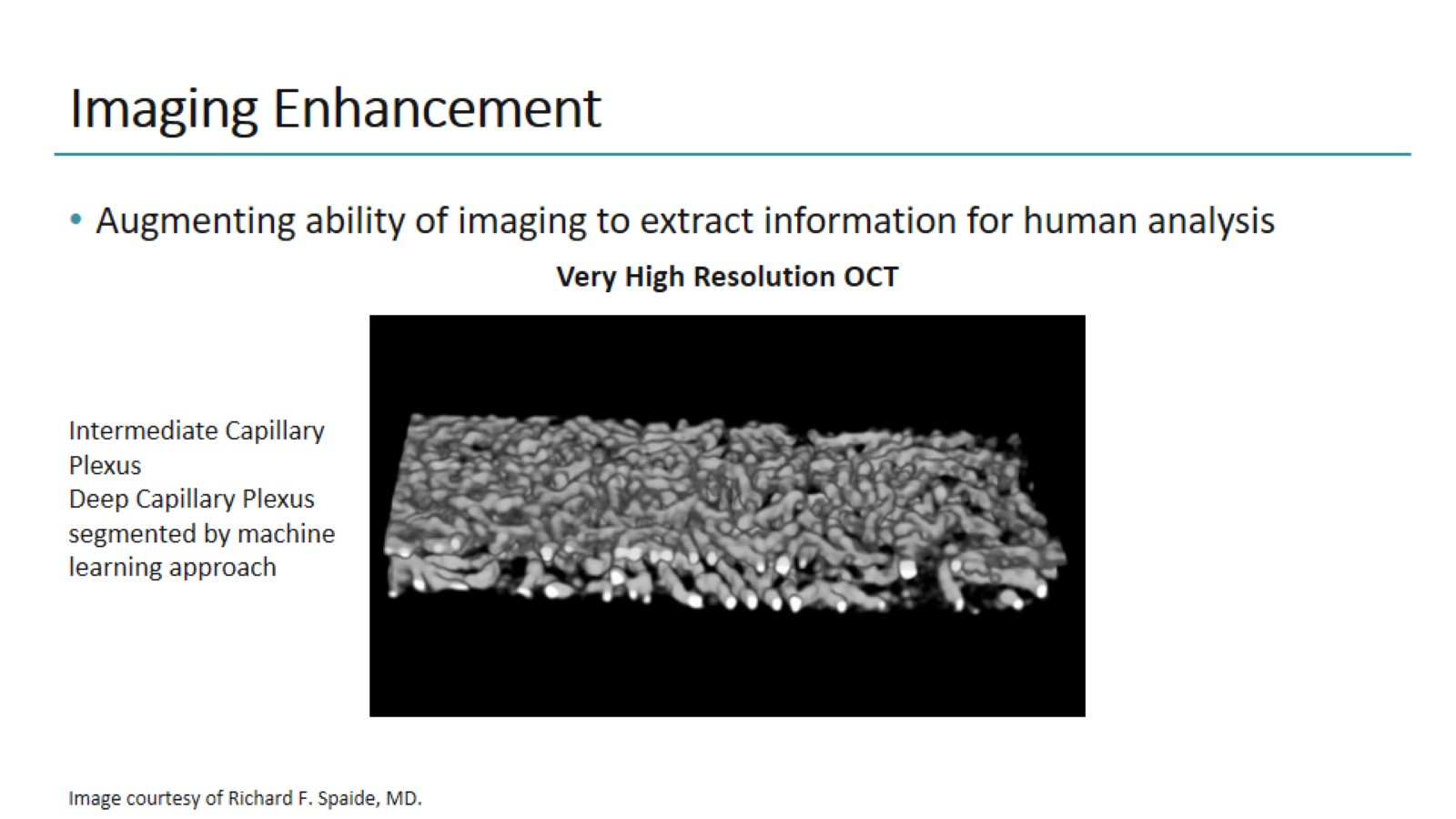 Imaging Enhancement
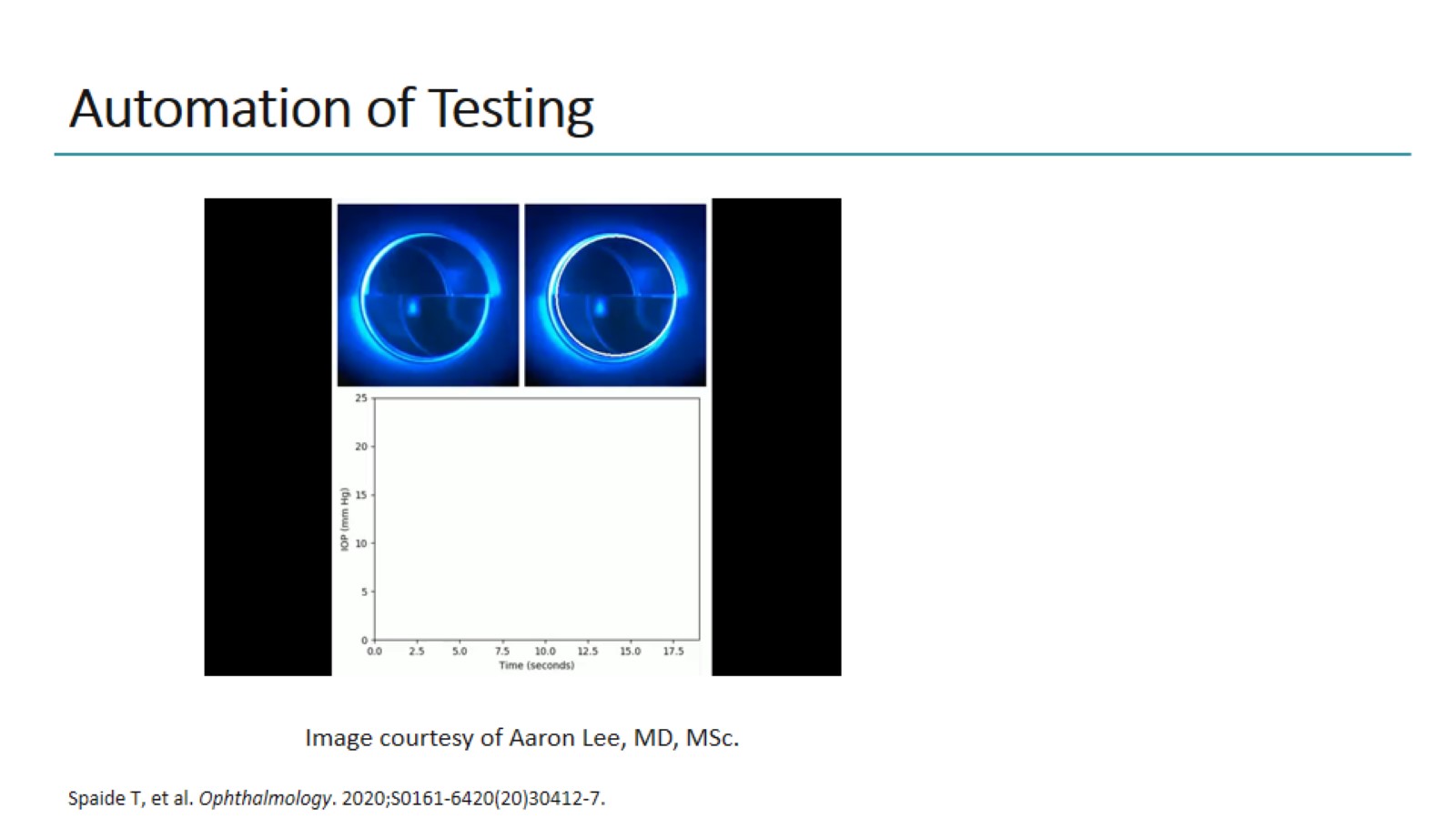 Automation of Testing
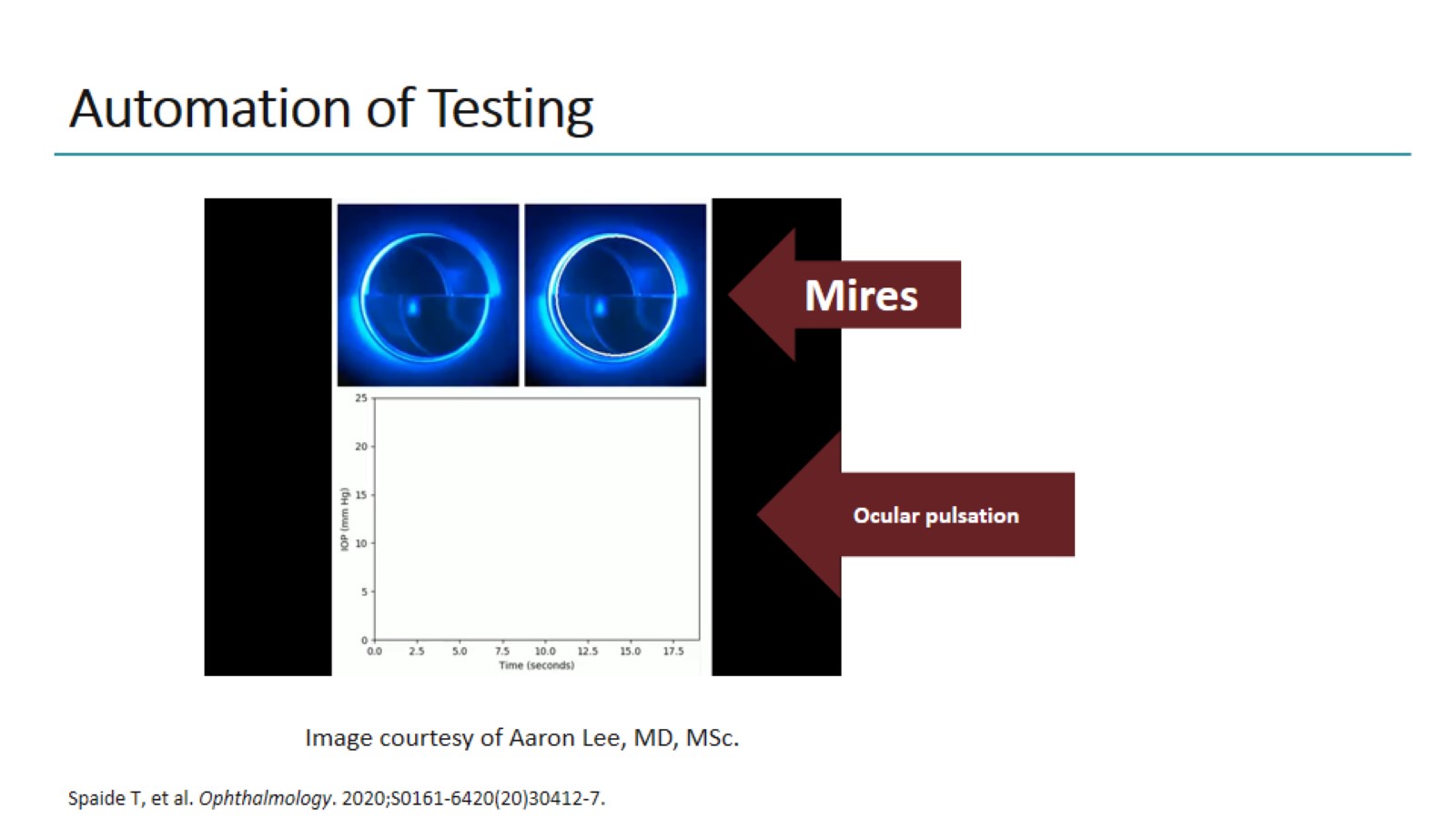 Automation of Testing
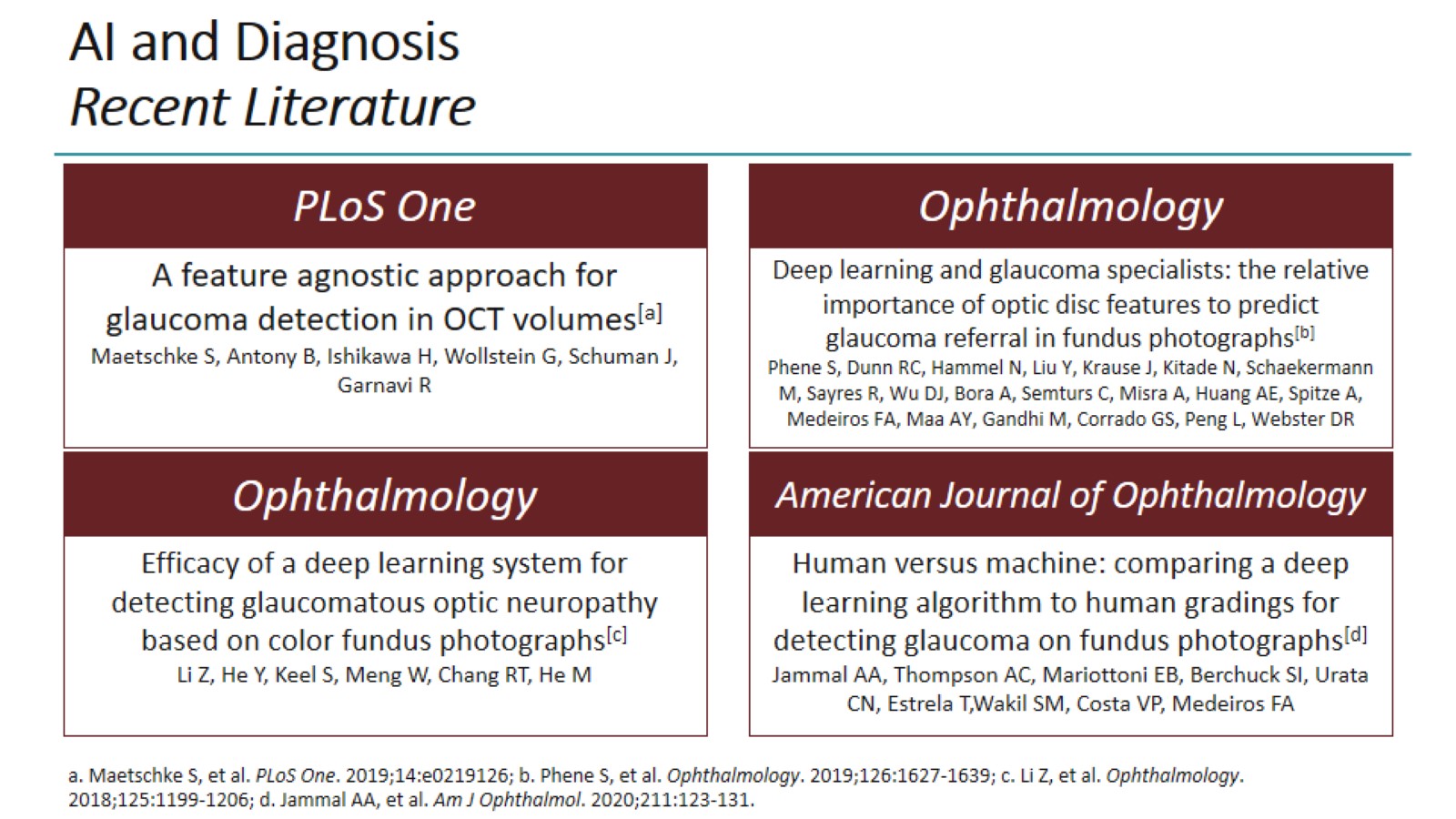 AI and DiagnosisRecent Literature
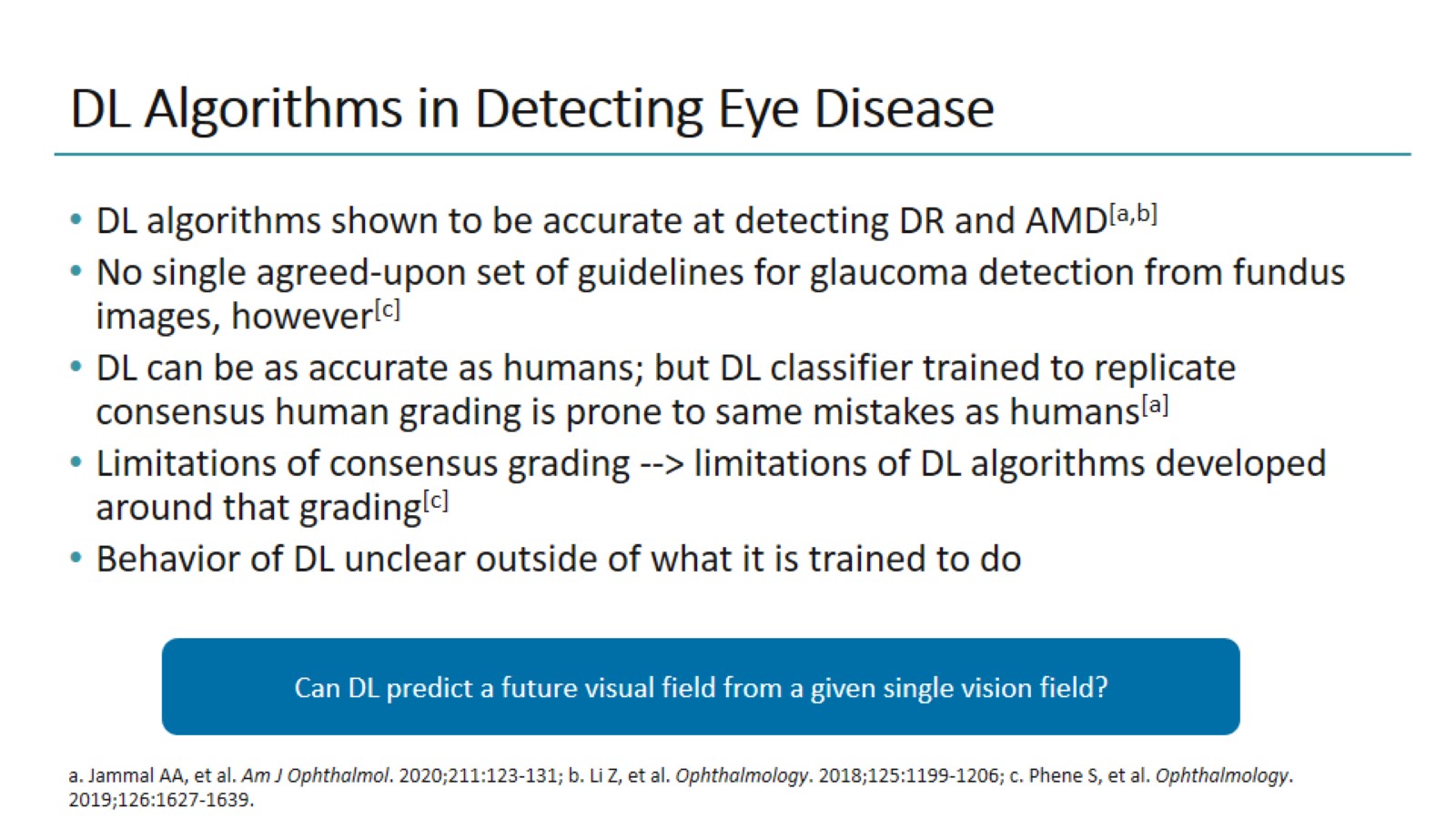 DL Algorithms in Detecting Eye Disease
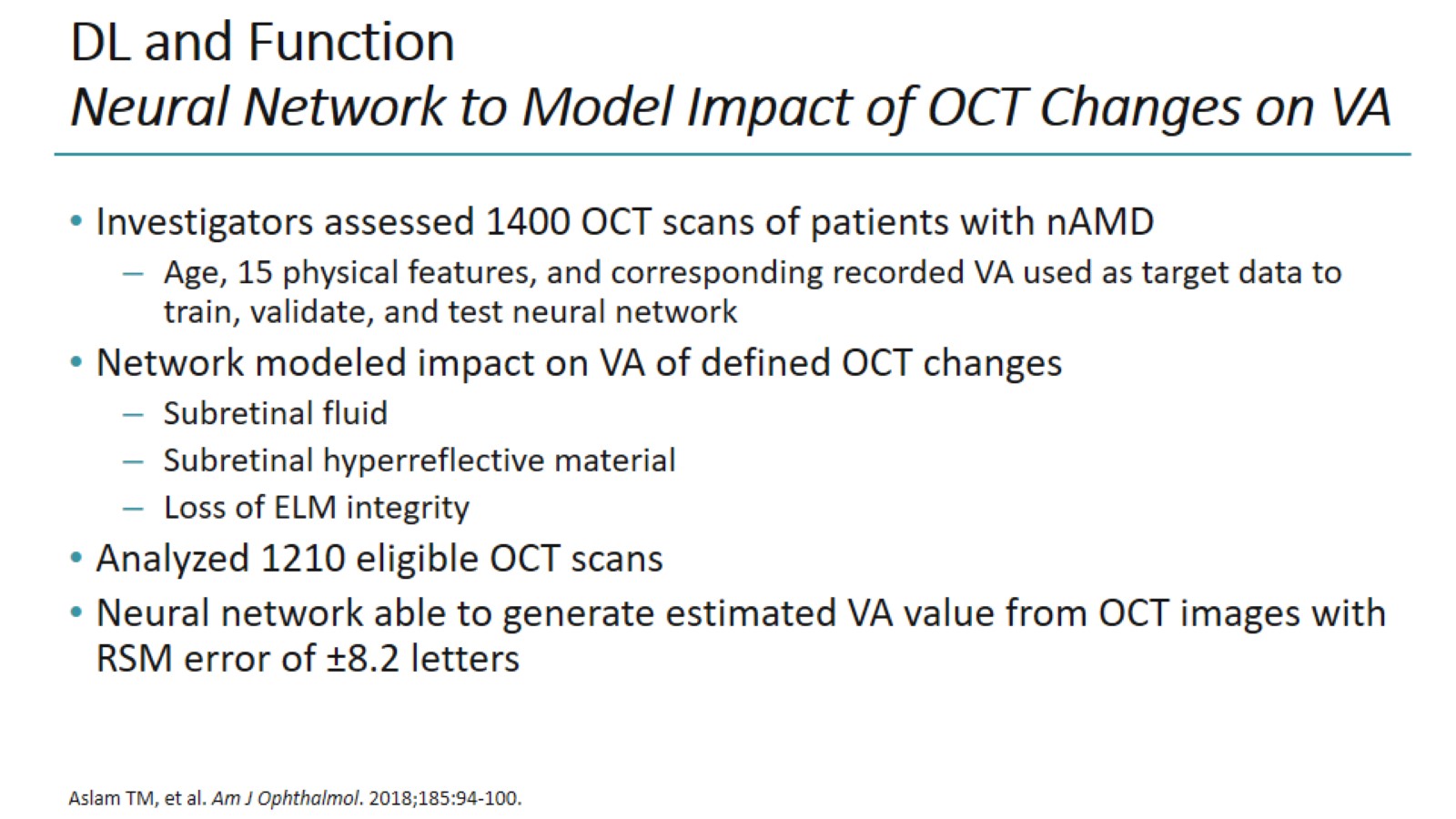 DL and FunctionNeural Network to Model Impact of OCT Changes on VA
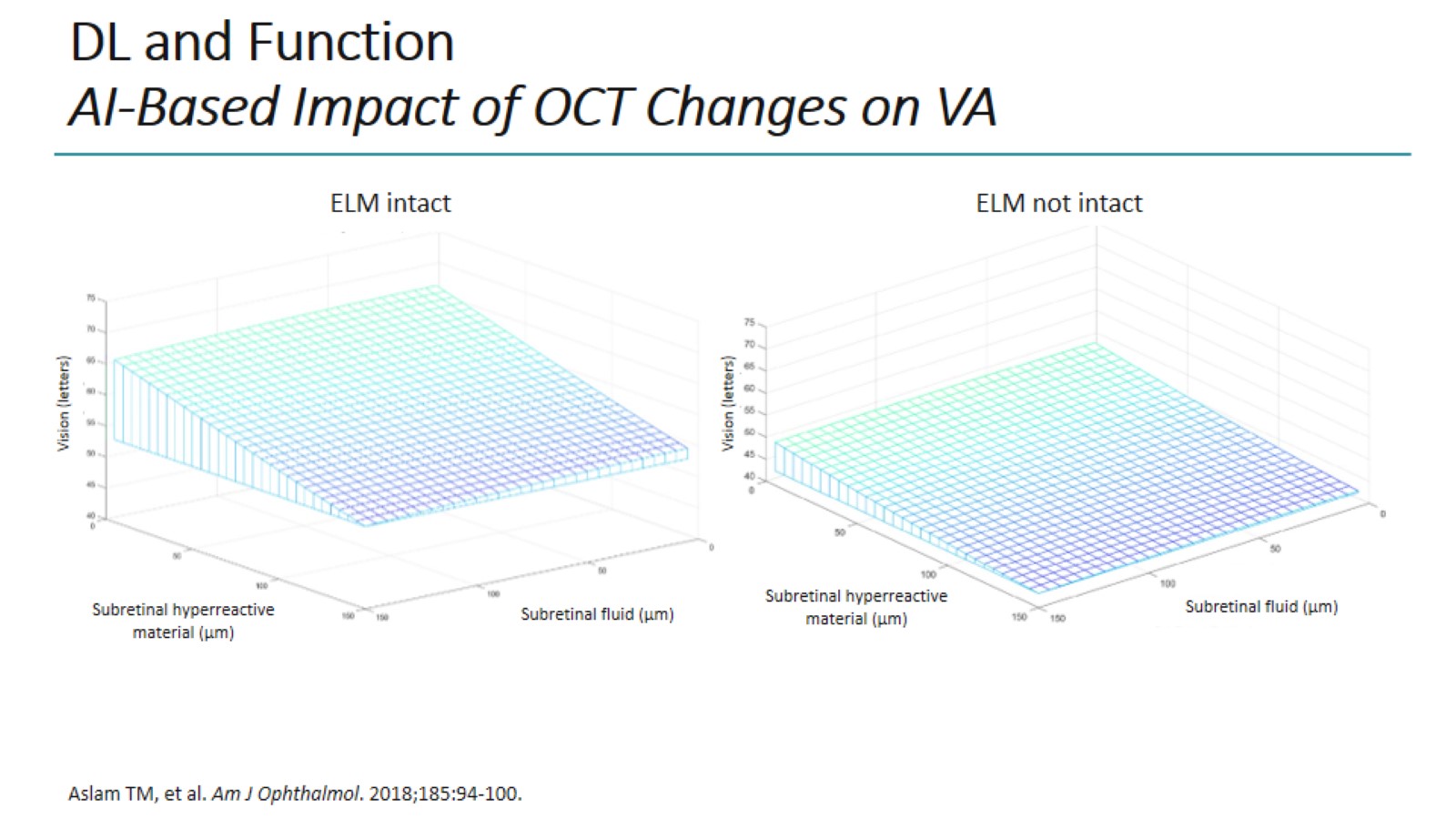 DL and FunctionAI-Based Impact of OCT Changes on VA
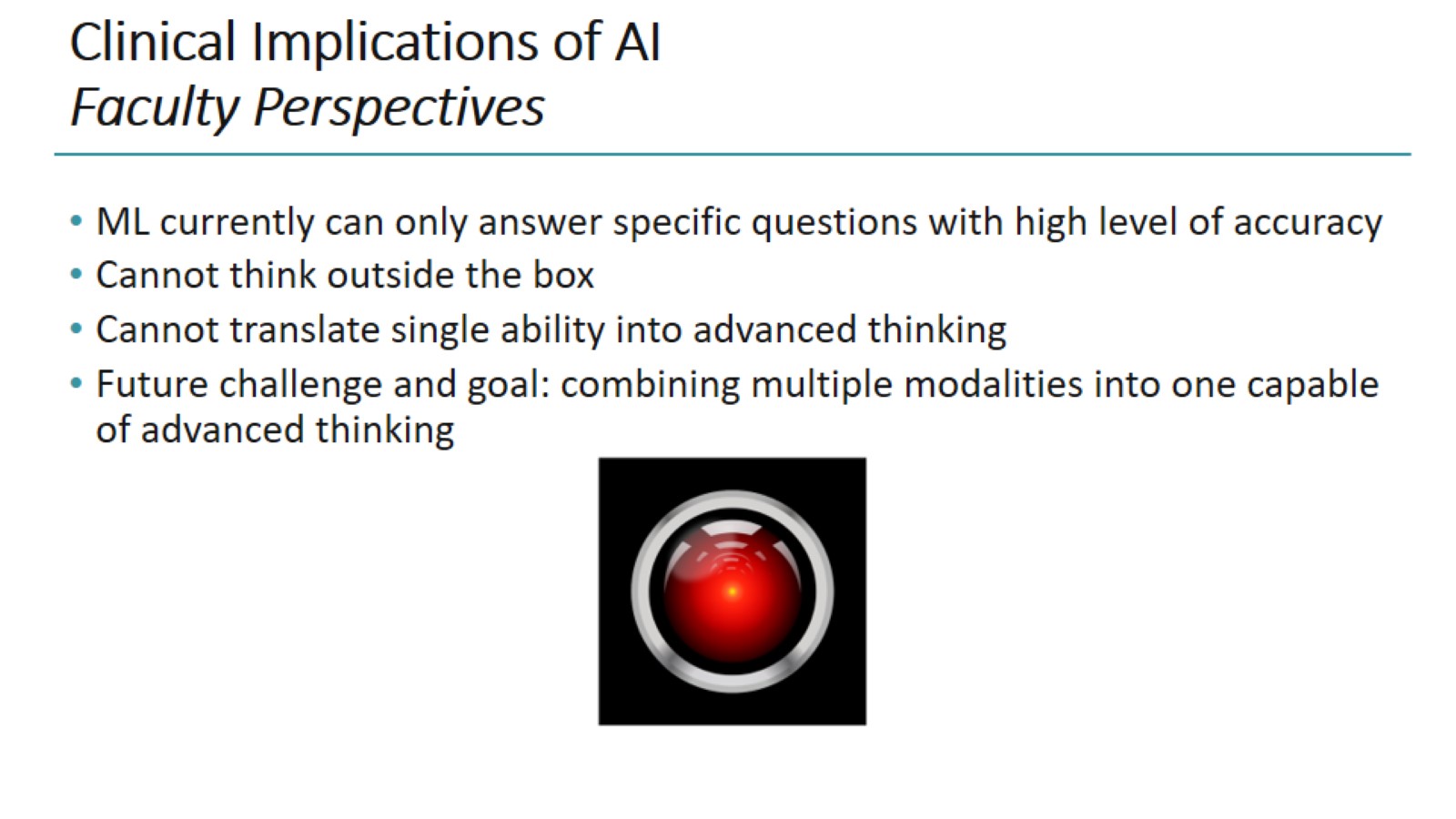 Clinical Implications of AIFaculty Perspectives
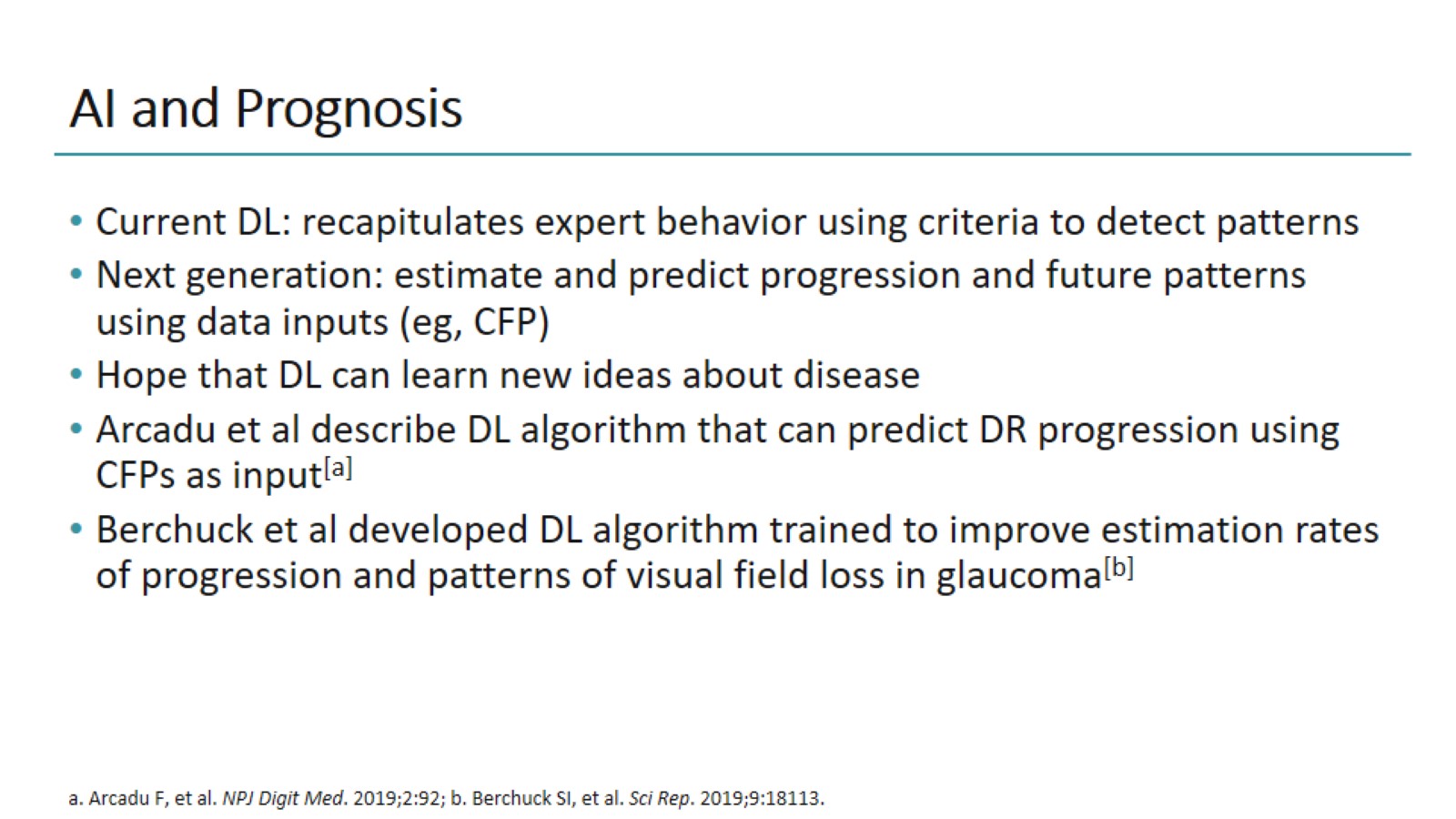 AI and Prognosis
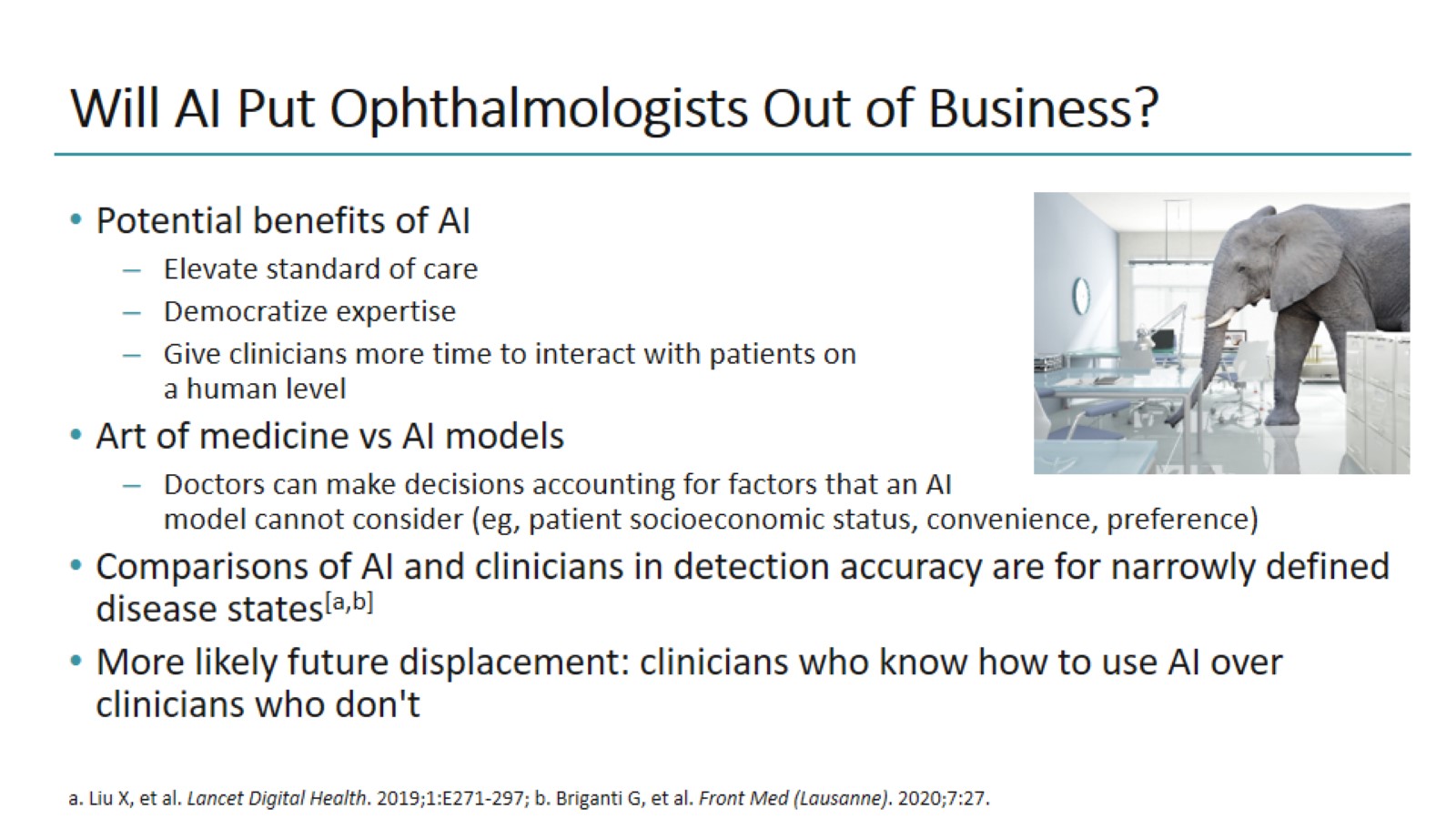 Will AI Put Ophthalmologists Out of Business?
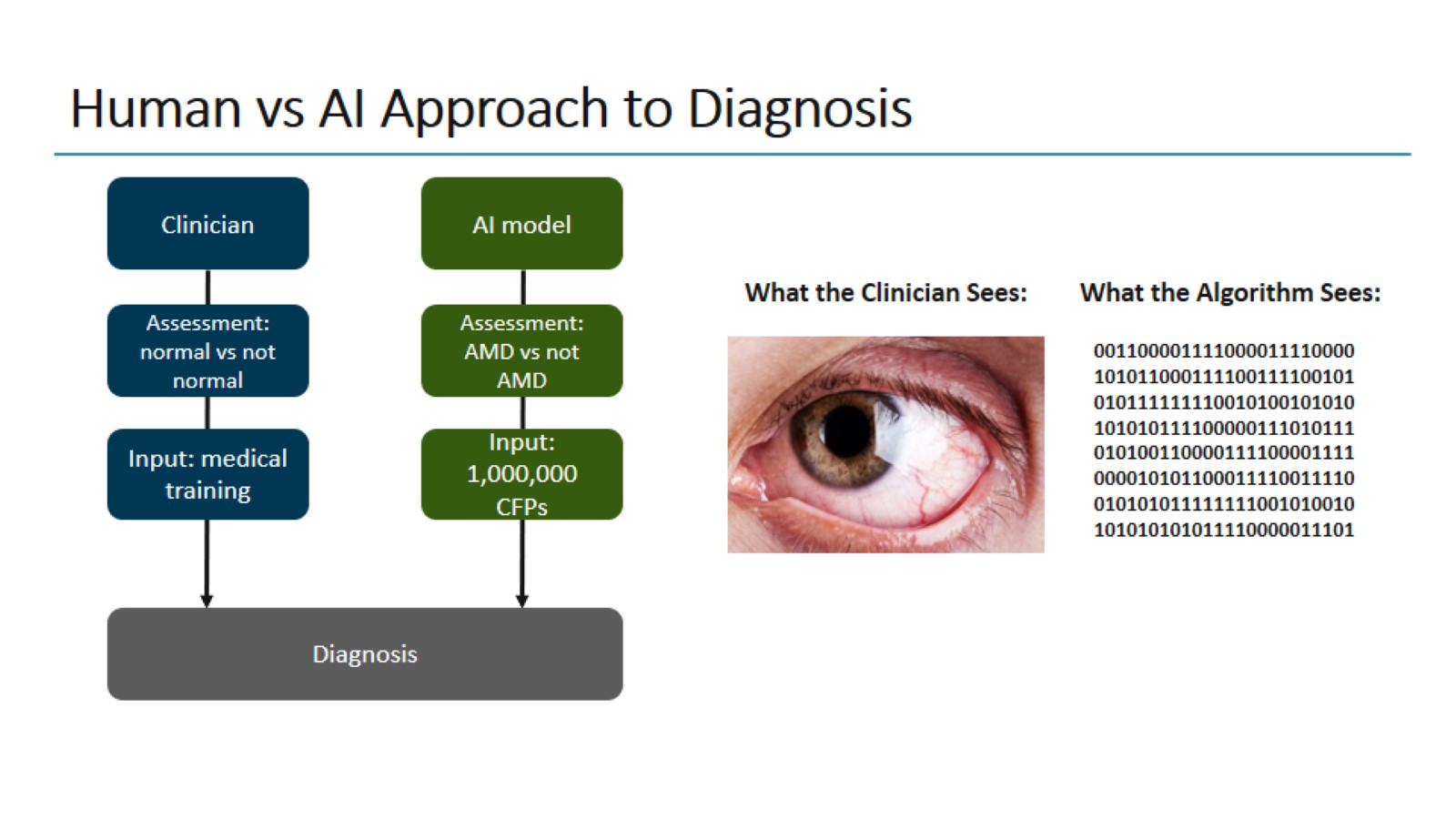 Human vs AI Approach to Diagnosis
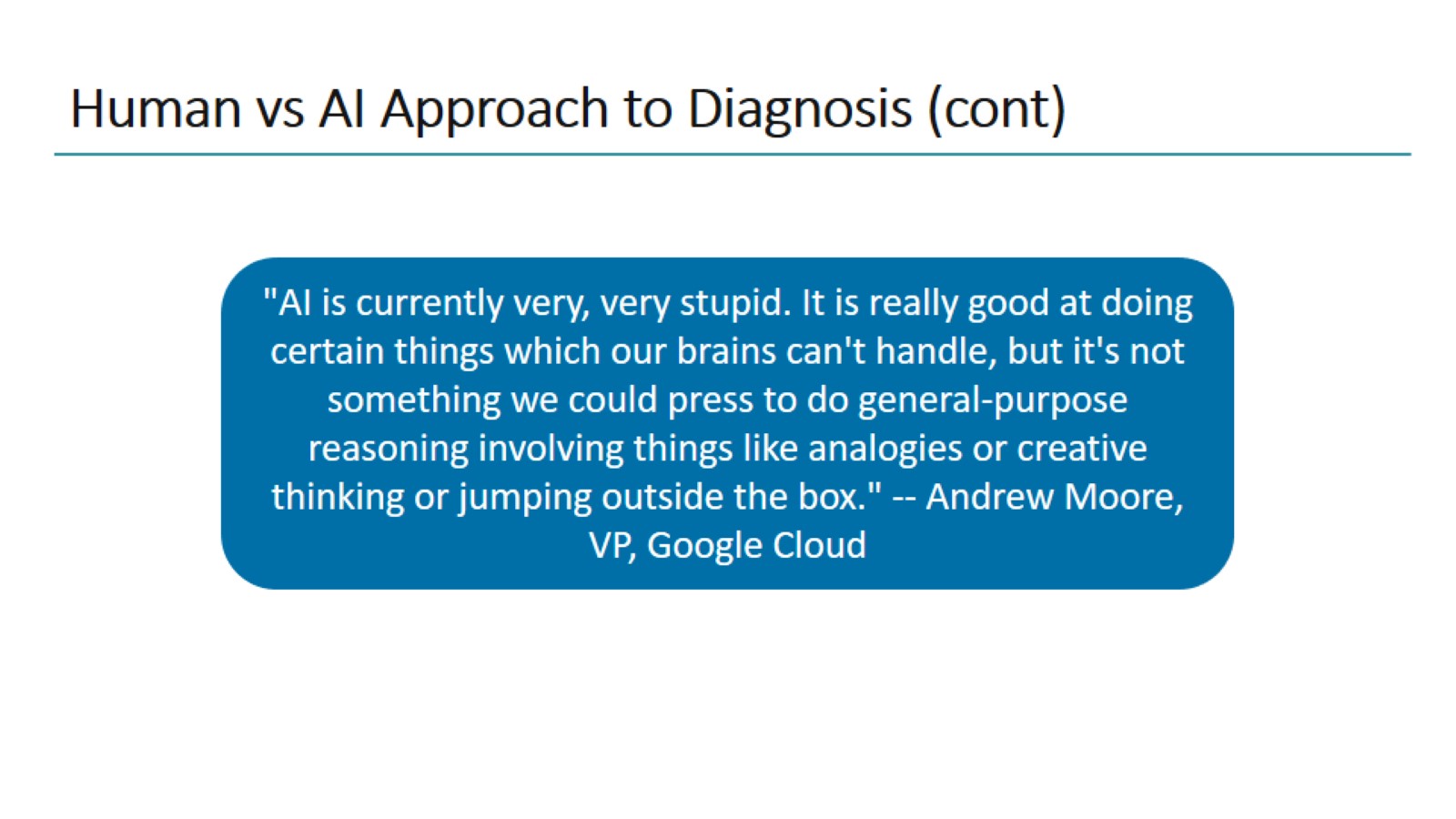 Human vs AI Approach to Diagnosis (cont)
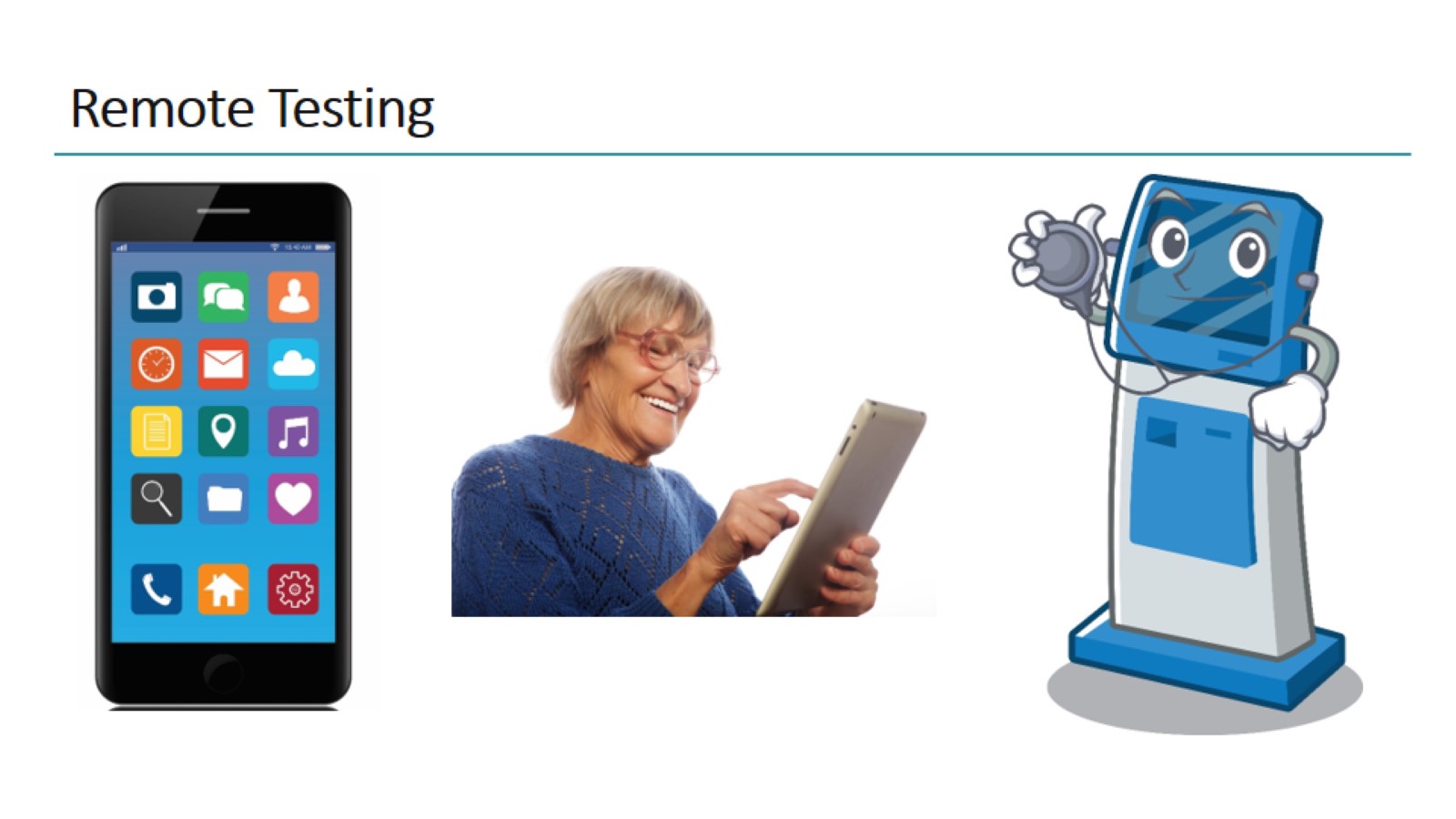 Remote Testing
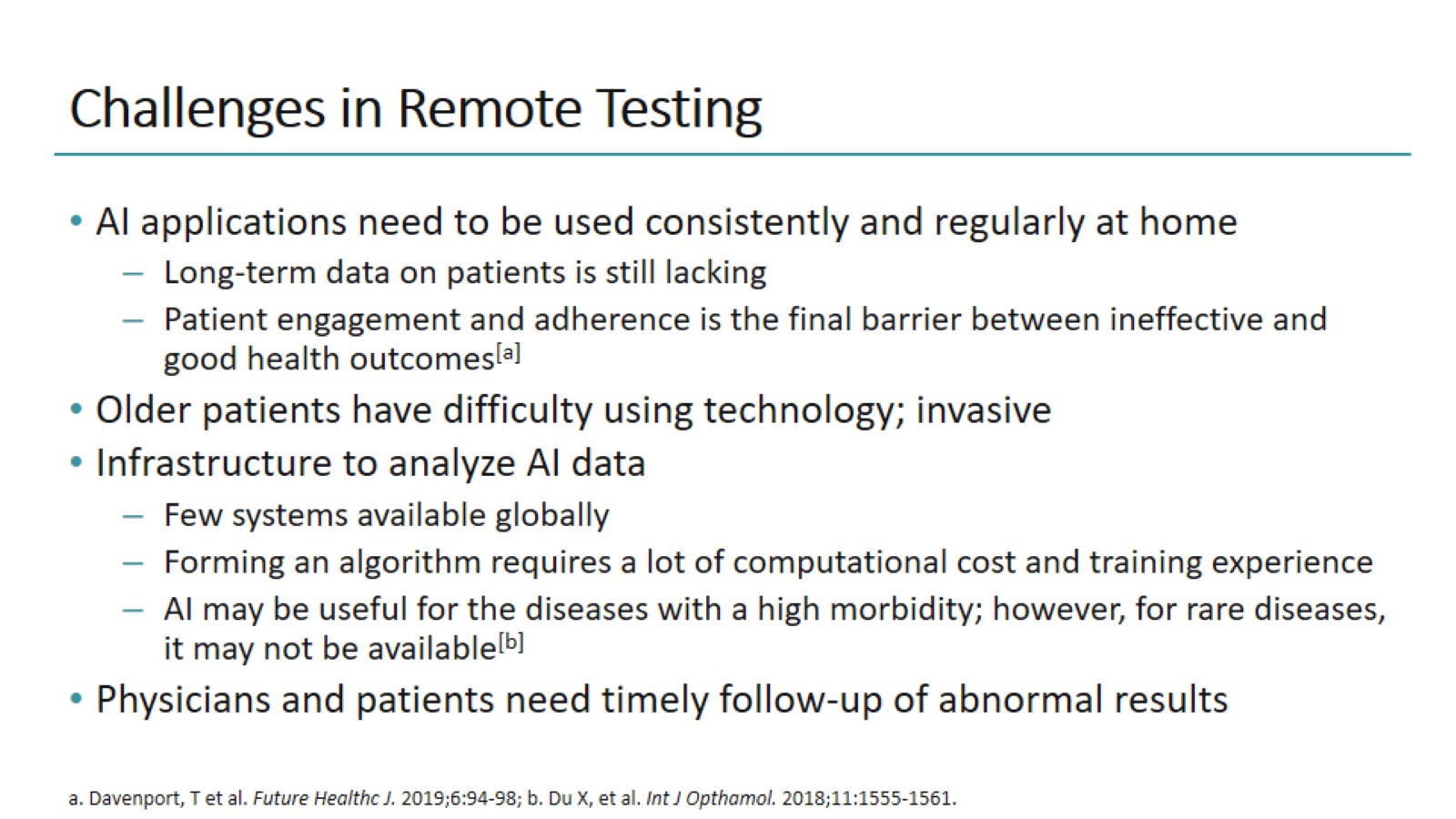 Challenges in Remote Testing
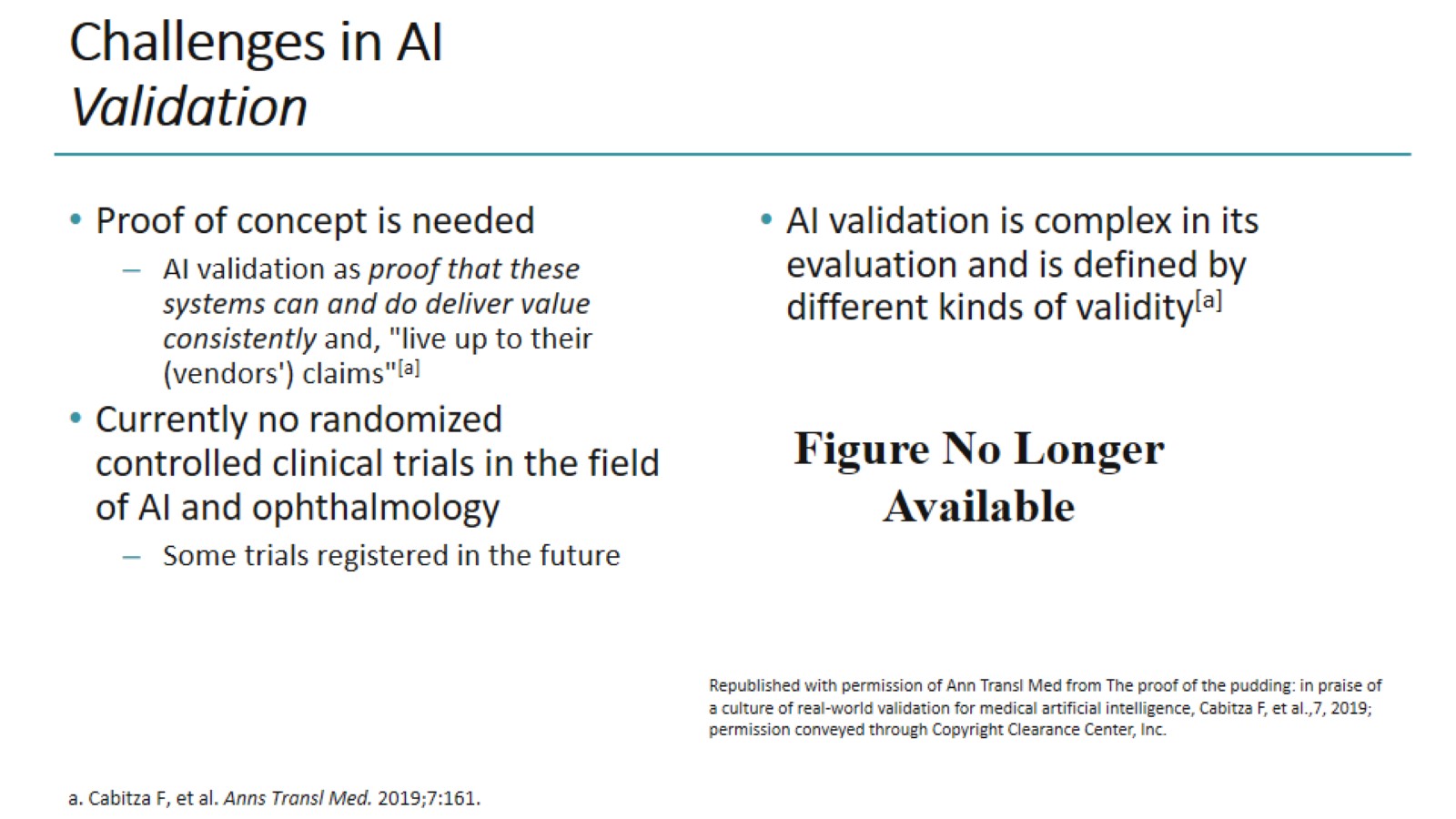 Challenges in AIValidation
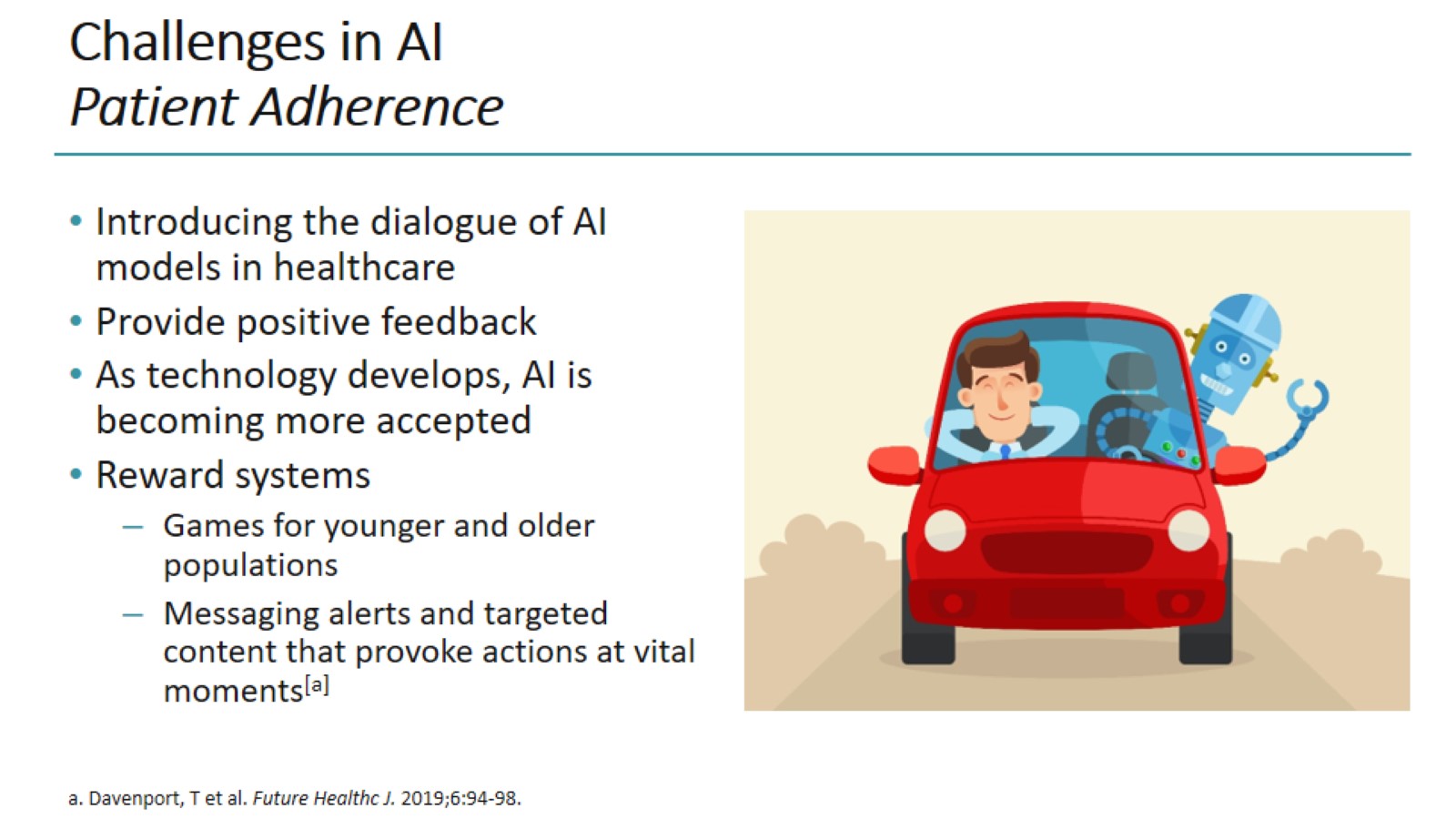 Challenges in AI Patient Adherence
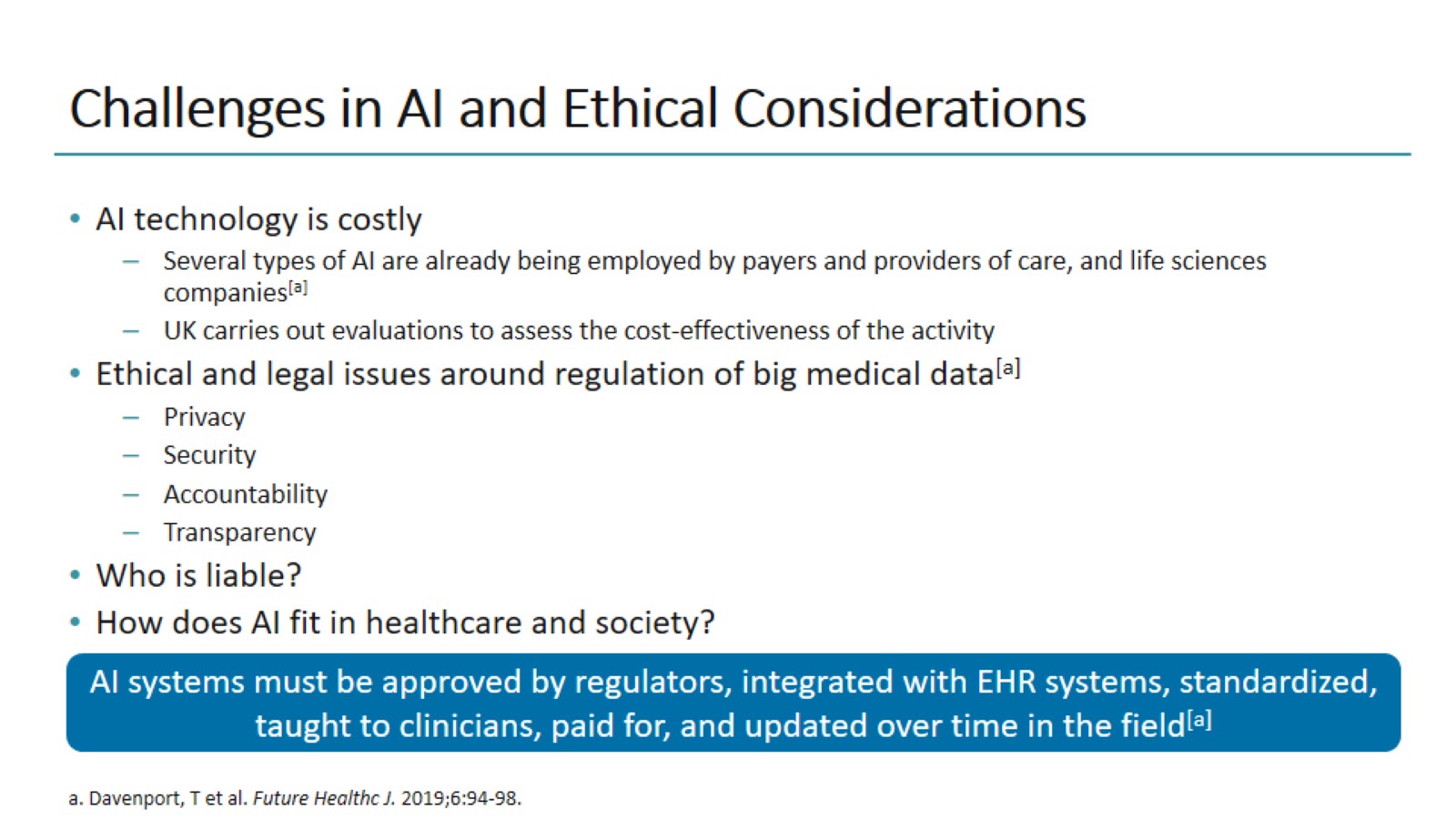 Challenges in AI and Ethical Considerations
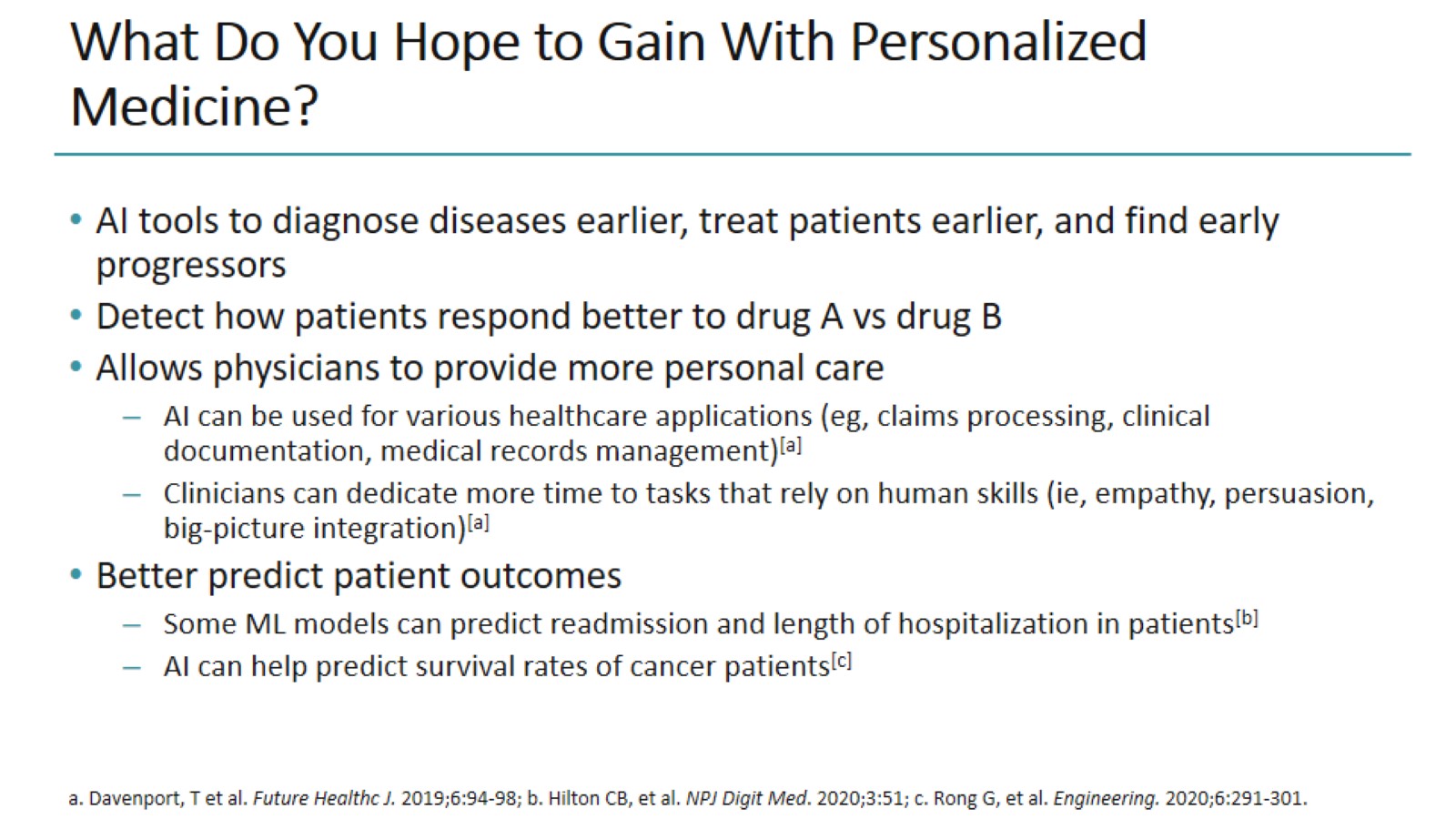 What Do You Hope to Gain With Personalized Medicine?
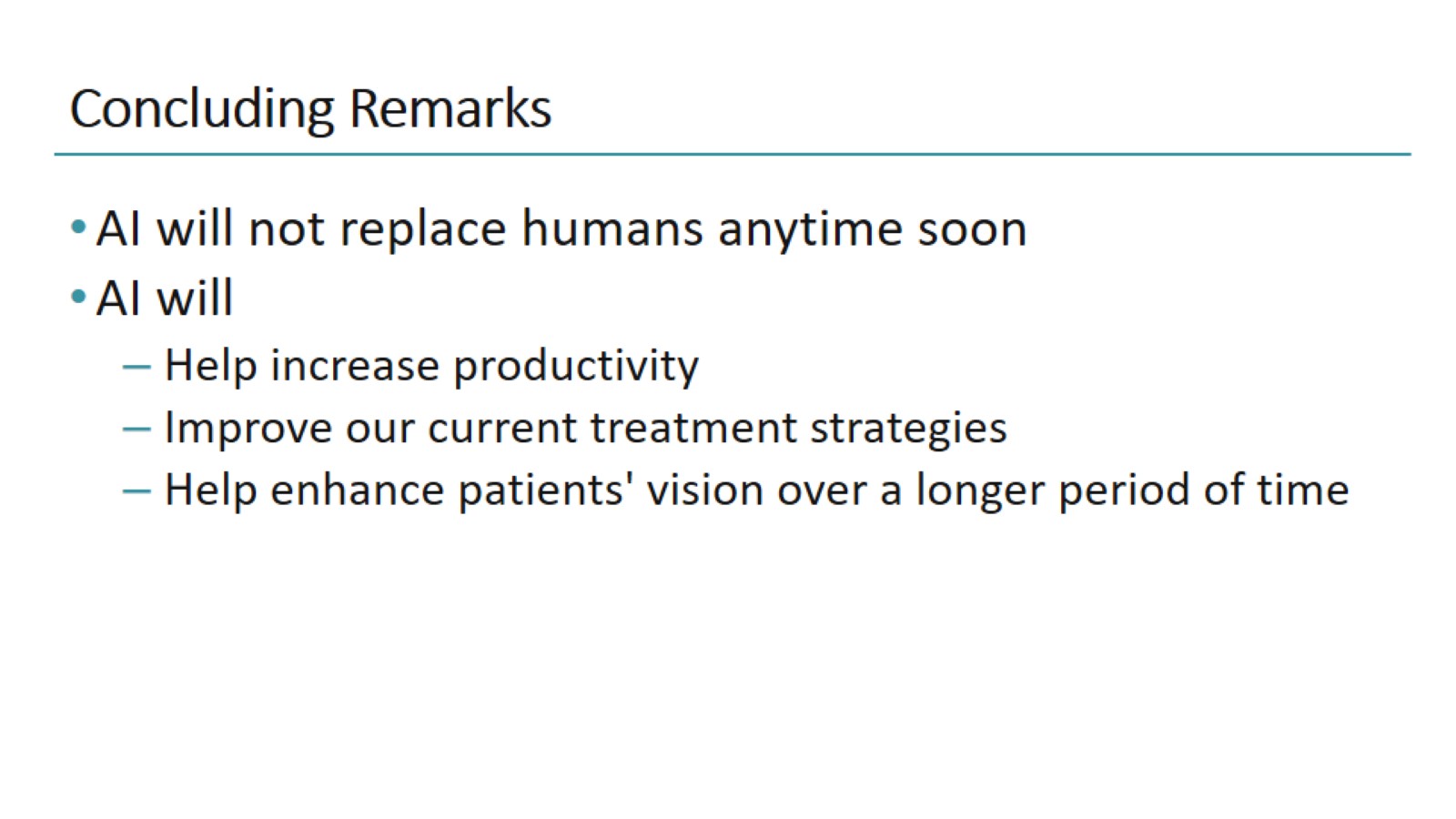 Concluding Remarks
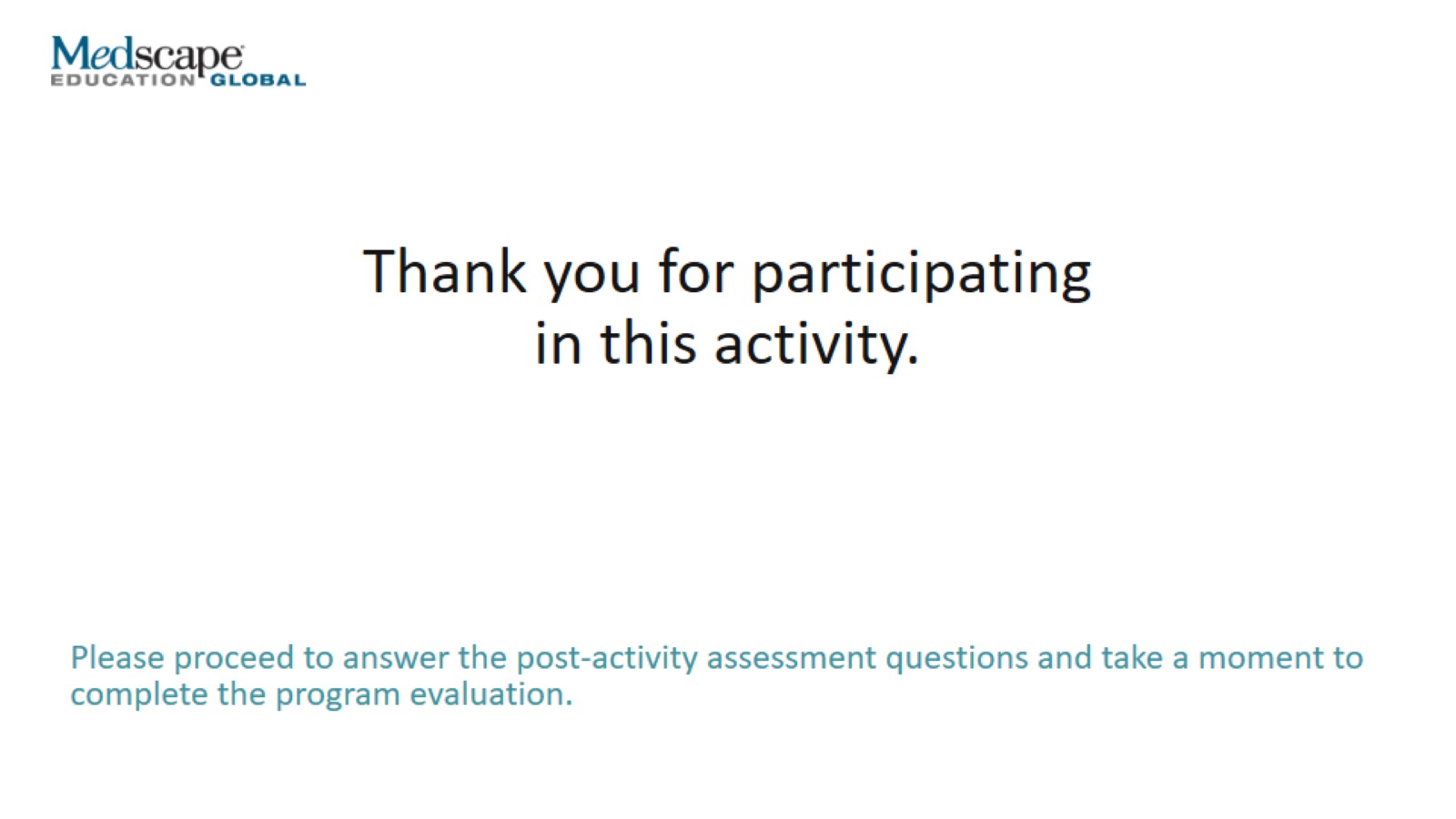 Thank you for participating in this activity.